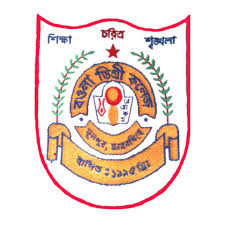 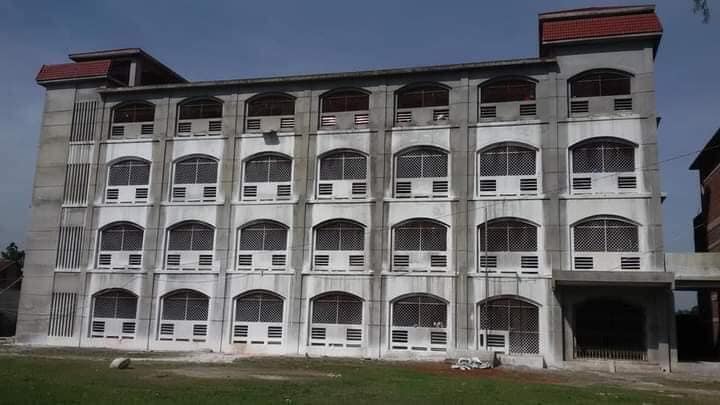 আসসালামু আলাইকুম
গ
ম
স্বা
ত
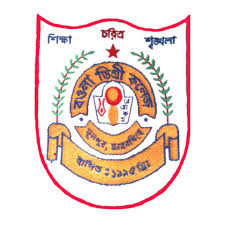 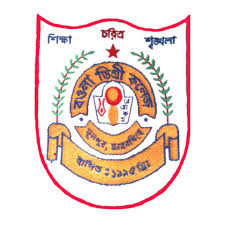 উম্মে হাবিবা আক্তার
     প্রভাষক (সমাজবিজ্ঞান)
     বওলা ডিগ্রি কলেজ
     ফুলপুর , ময়মনসিংহ
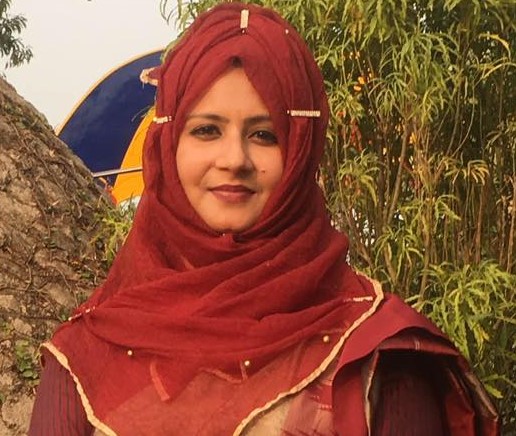 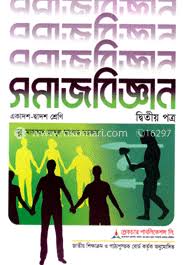 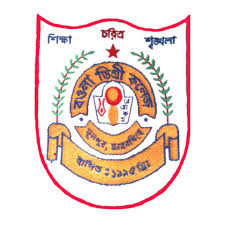 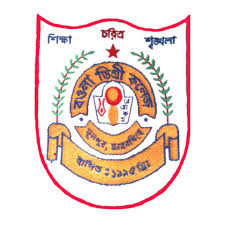 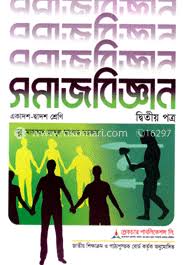 বিষয়ঃ  সমাজবিজ্ঞান দ্বিতীয় পত্র 
        শ্রেণিঃ দ্বাদশ
       অধ্যায়ঃ সপ্তম( বাংলাদেশে বিবাহ,পরিবার এবং জ্ঞাতিসম্পর্ক)
       পাঠঃ বাংলাদেশের গ্রামীণ ও শহুরে পরবারের প্রকৃতি ও বৈশিষ্ট্য
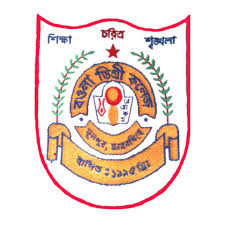 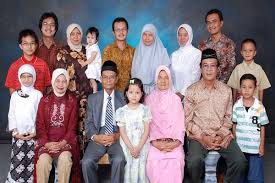 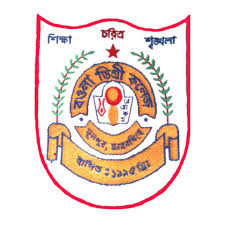 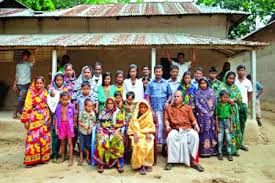 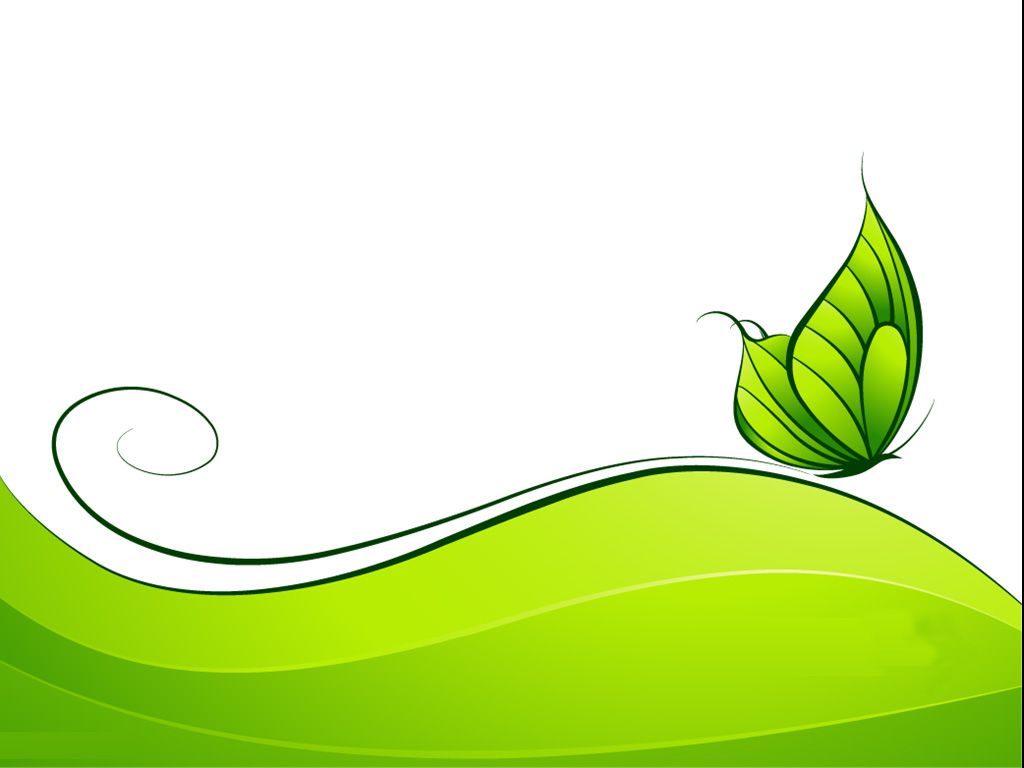 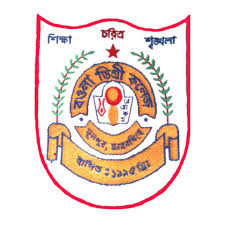 বাংলাদেশের গ্রামীণ ও শহুরে পরিবারের প্রকৃতি ও বৈশিষ্ট্য
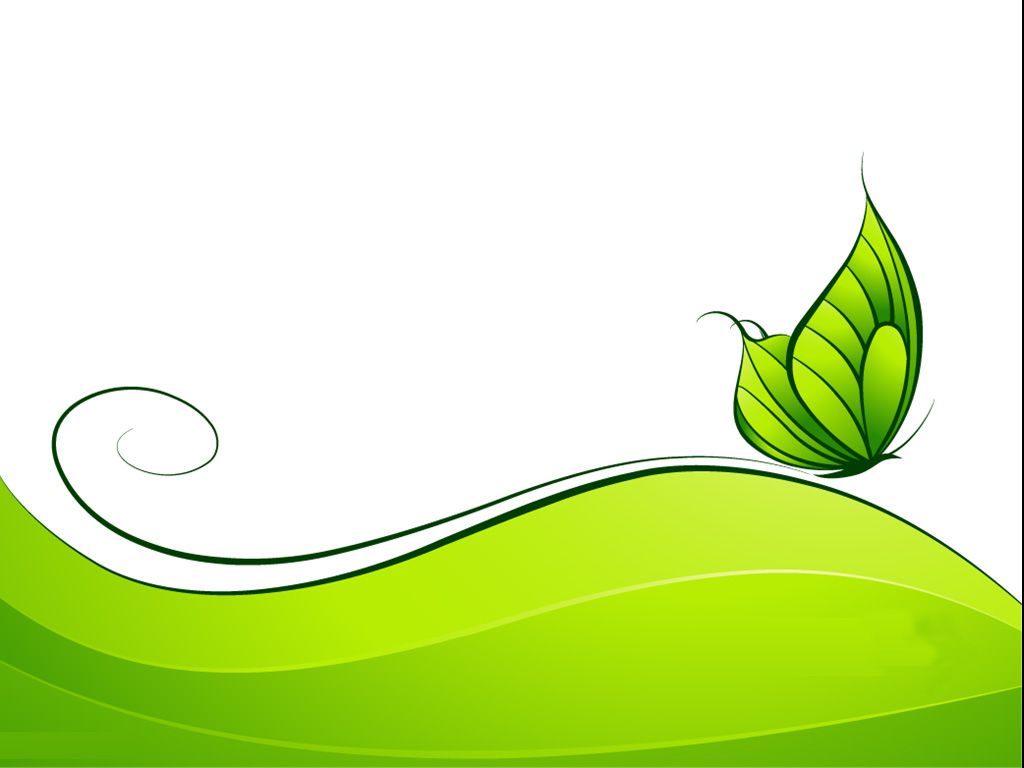 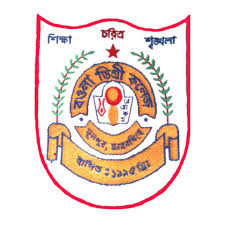 শিখনফল
এ পাঠ শেষে শিক্ষার্থীরা-
 বাংলাদেশের গ্রামীণ পরিবারের প্রকৃতি ও বৈশিষ্ট্য কেমন তা বলতে পারবে।
 বাংলাদেশের শহুরে পরিবারের প্রকৃতি ও বৈশিষ্ট্য কেমন তা বলতে পারবে।
 বাংলাদেশের গ্রামীণ ও শহুরে পরিবারের পরিবর্তনের কারণ ও প্রভাব বলতে পারবে।
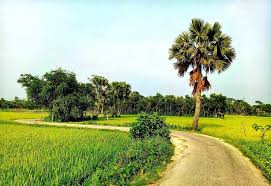 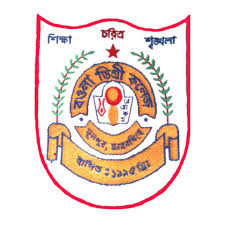 বাংলাদেশের গ্রামীণ পরিবারের প্রকৃতি ও বৈশিষ্ট্য
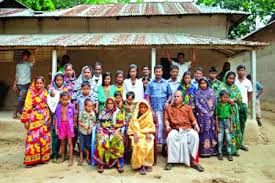 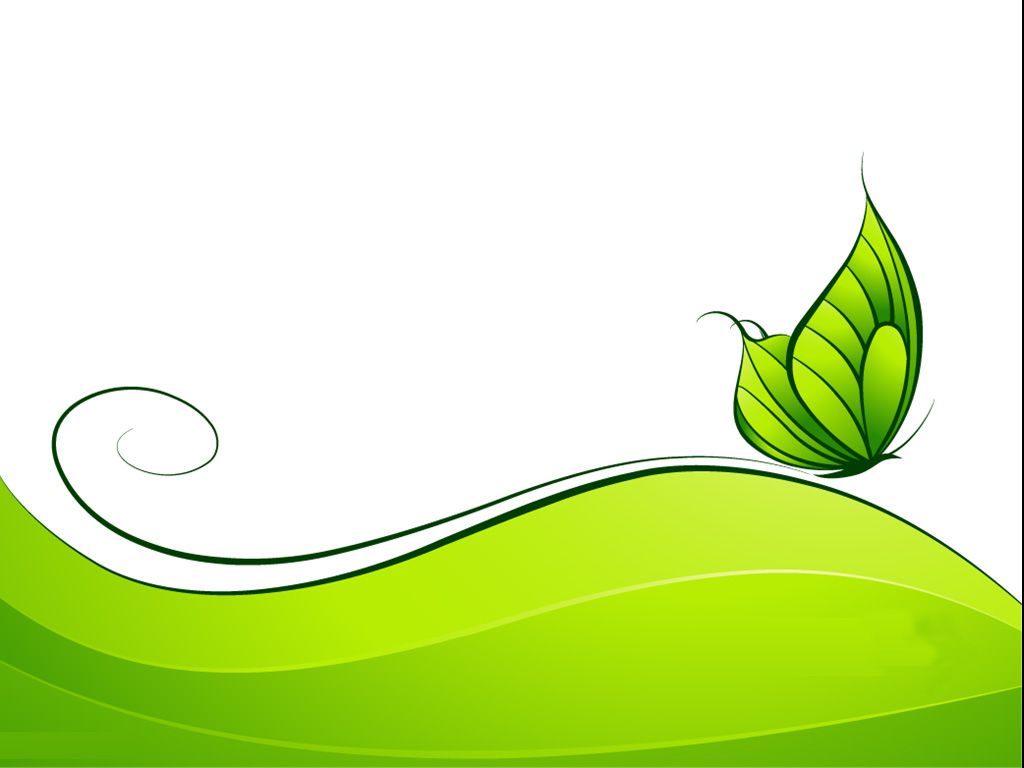 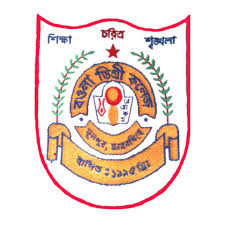 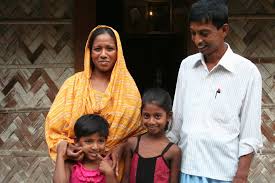 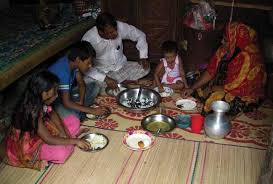 যৌথ পরিবার
একক পরিবার
পরিবার খাবার
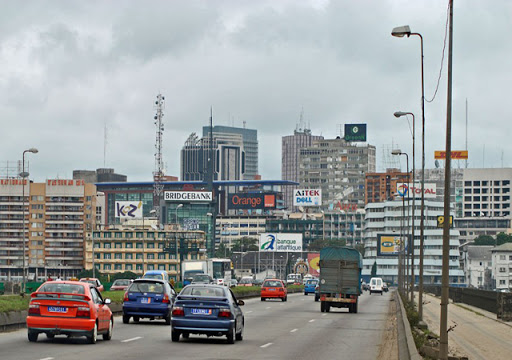 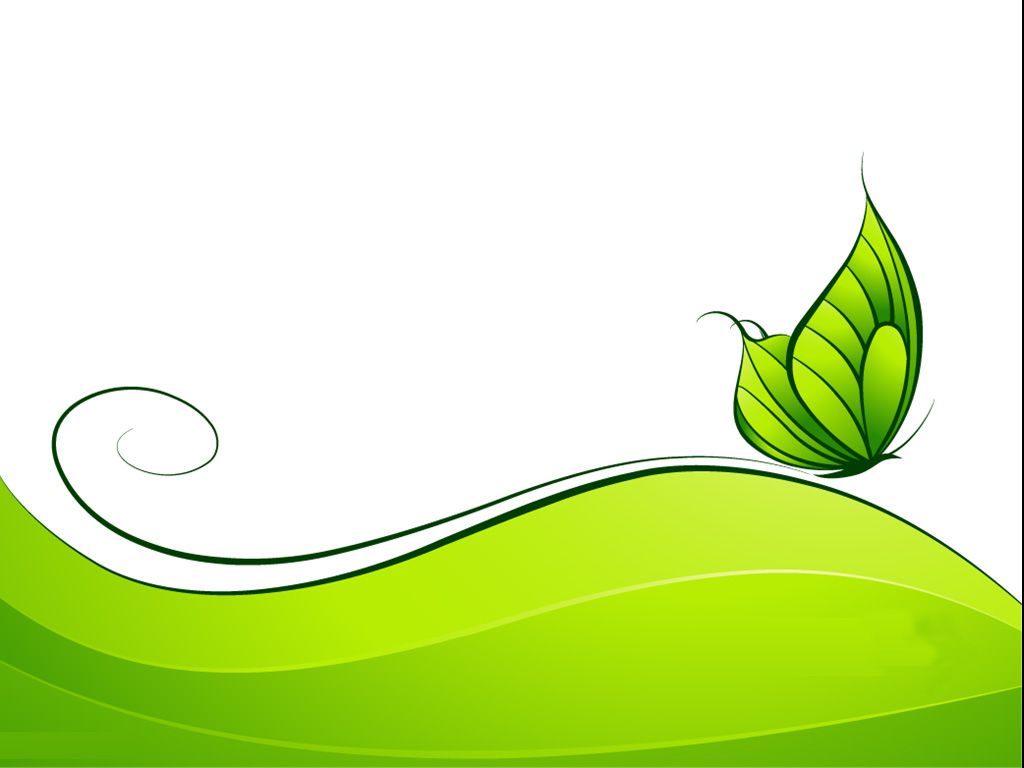 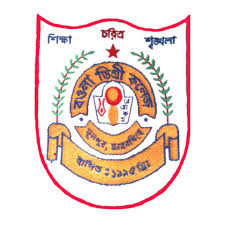 বাংলাদেশের শহুরে পরিবারের প্রকৃতি ও বৈশিষ্ট্য
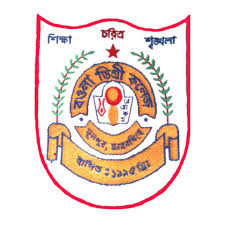 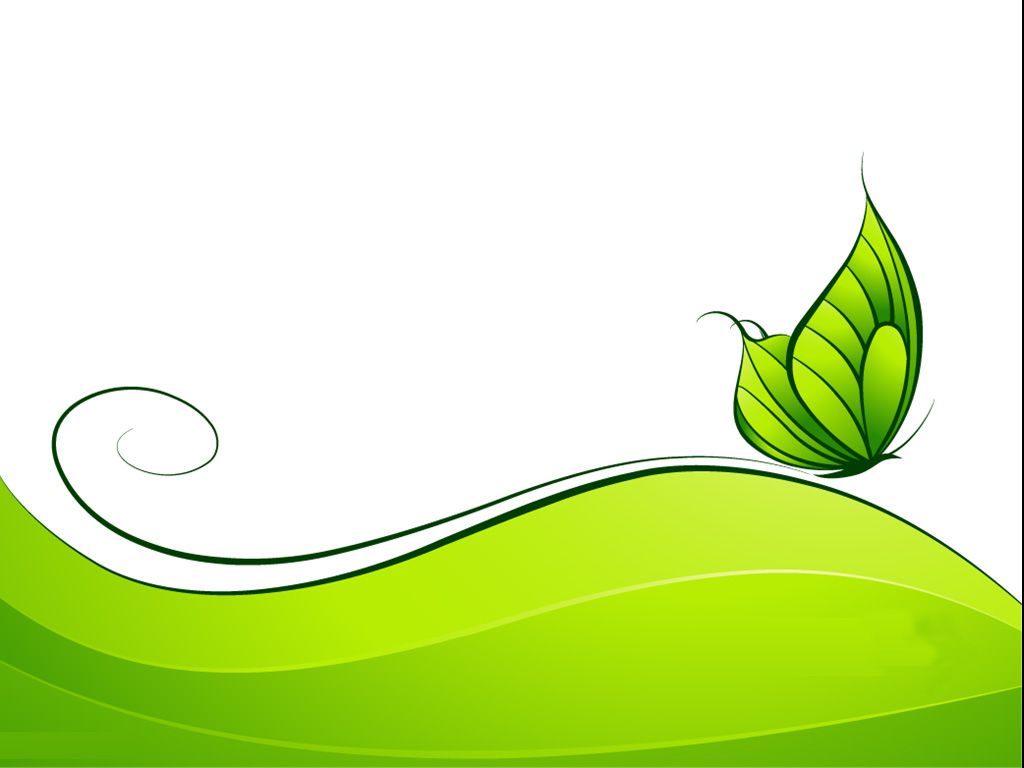 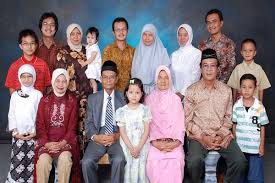 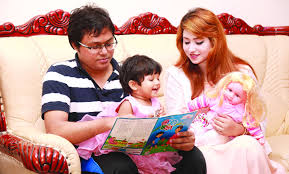 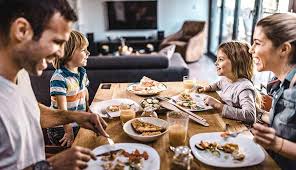 যৌথ পরিবার
একক পরিবার
পরিবার খাবার
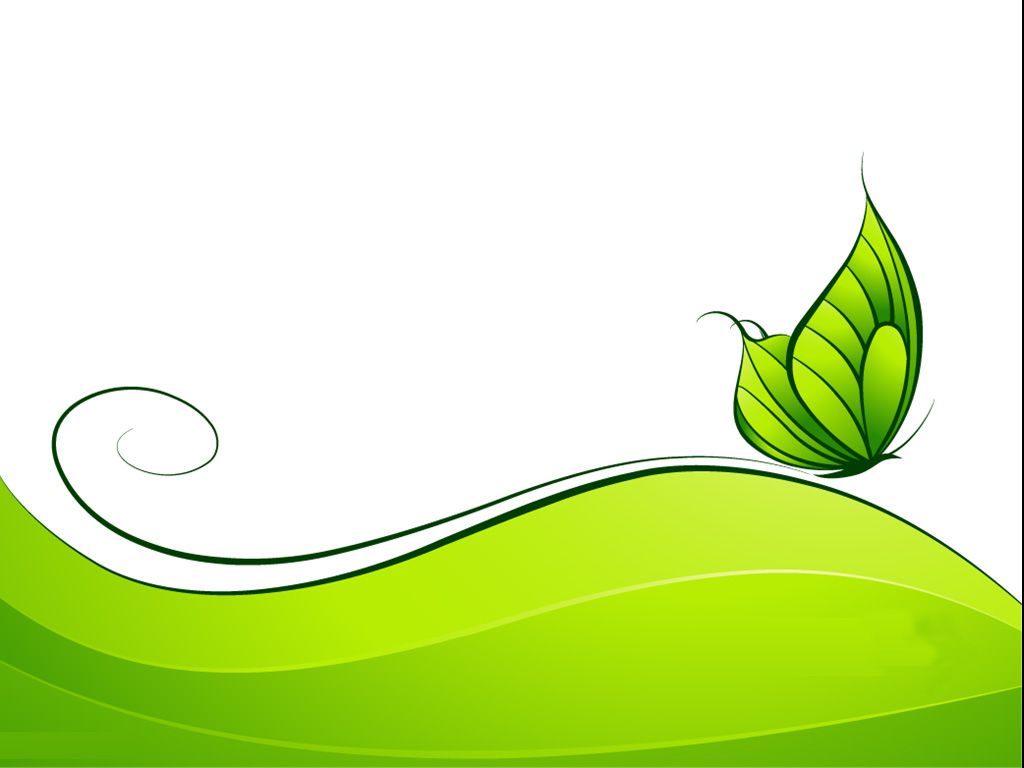 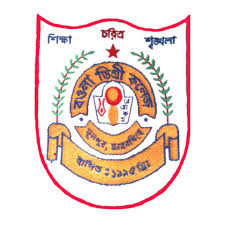 বাংলাদেশের গ্রামীণ ও শহুরে পরিবারের পরিবর্তনের কারণ ও প্রভাব
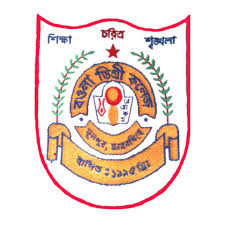 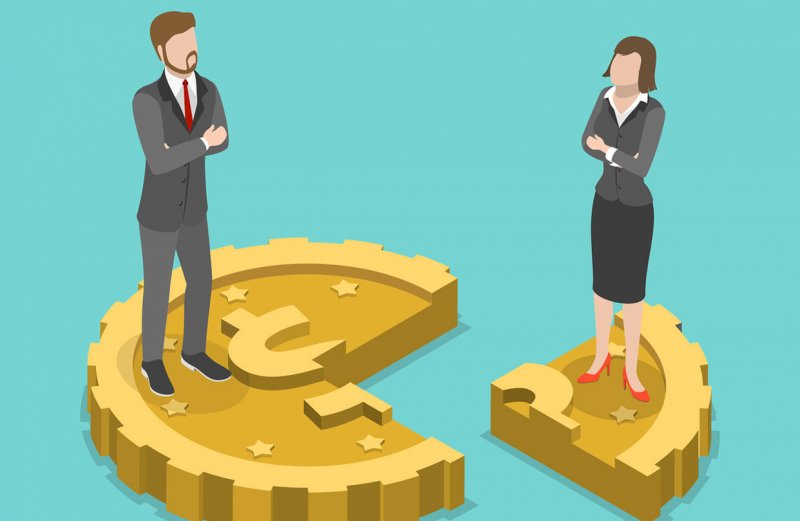 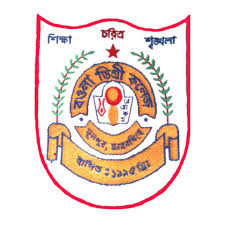 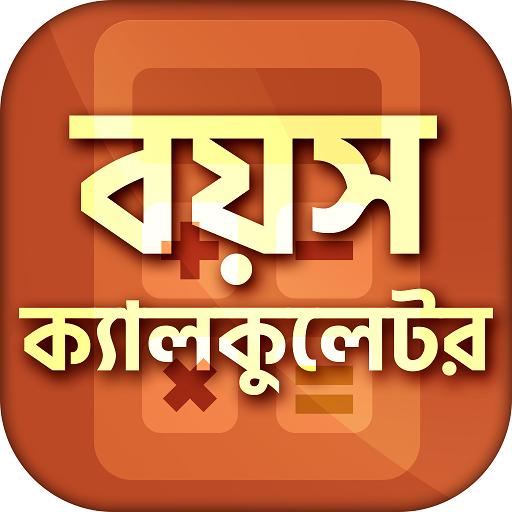 জেন্ডার
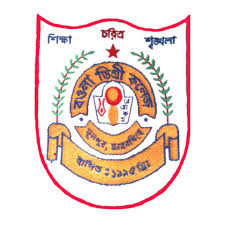 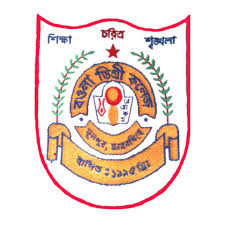 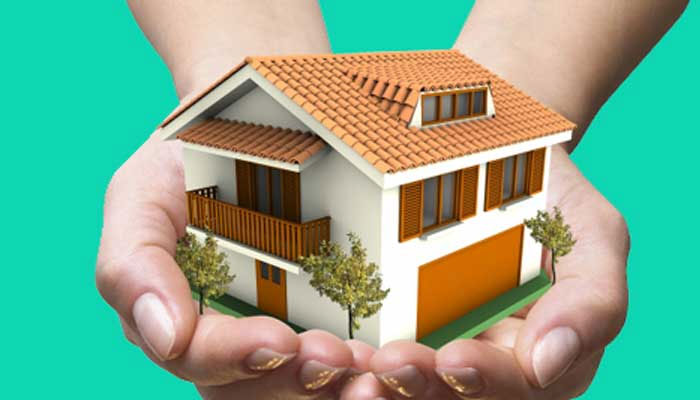 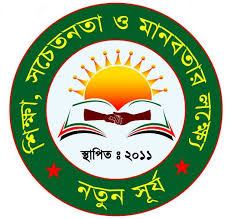 আবাসন
নগরায়ন
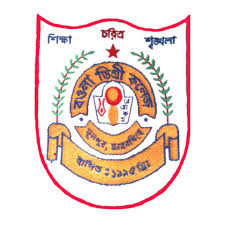 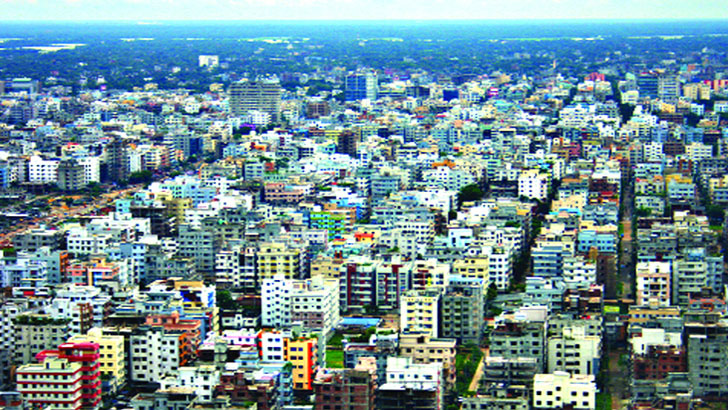 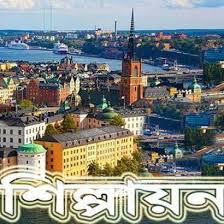 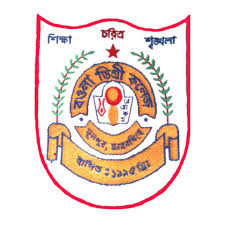 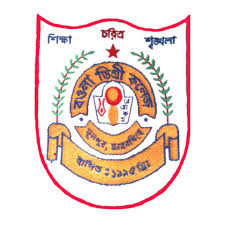 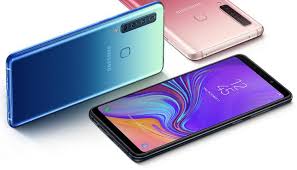 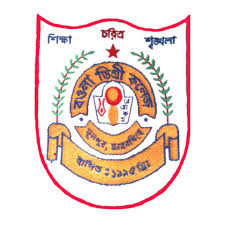 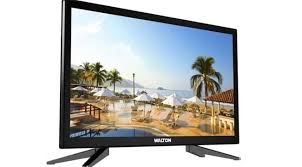 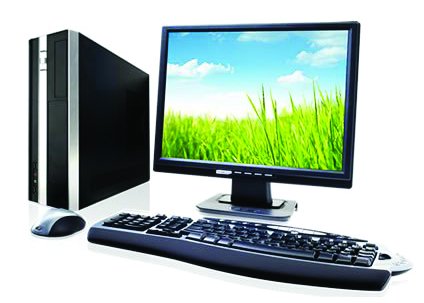 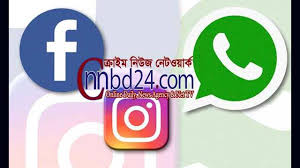 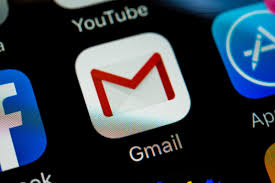 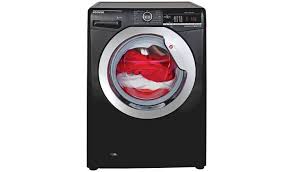 তথ্য ও প্রযুক্তি
যান্ত্রিক সভ্যতা
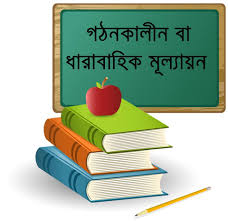 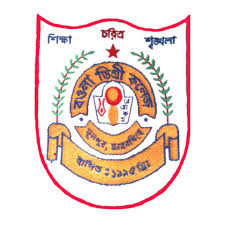 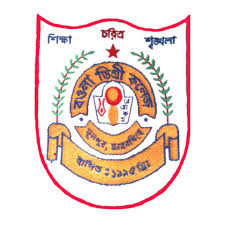 ১। গ্রামীণ পরিবার কেমন?
২। শহুরে পরিবার কেমন?
৩। গ্রামীণ ও শহুরে পরিবারের মধ্যে যে প্রকৃতি ও বৈশিষ্ট্য দেখা যায় তা বল।
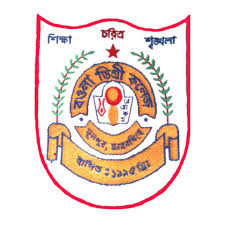 বাংলাদেশের গ্রামীণ ও শহুরে পরিবারের প্রকৃতি ও বৈশিষ্ট্য বিশ্লেষণ কর।
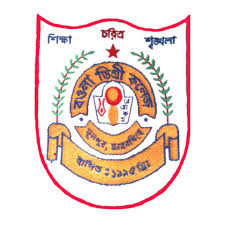 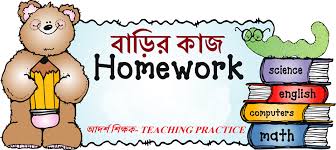 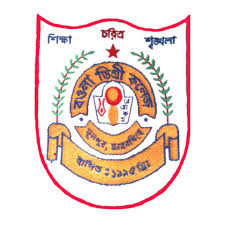 ধন্যবাদ